Thứ      wgàǀ    κánƑ    wăm 2022
Chuẩn bị
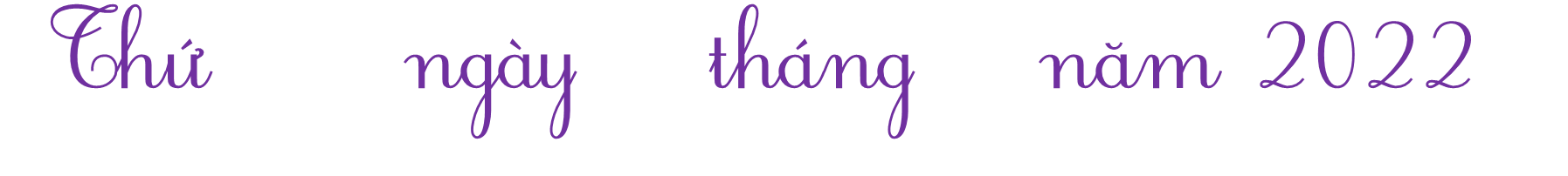 …
…
…
TǨn:
Tìm κàζ ιần
ǇrΪg Ί˛p ηân, Ί˛p εia (ǇΗĞt 3)
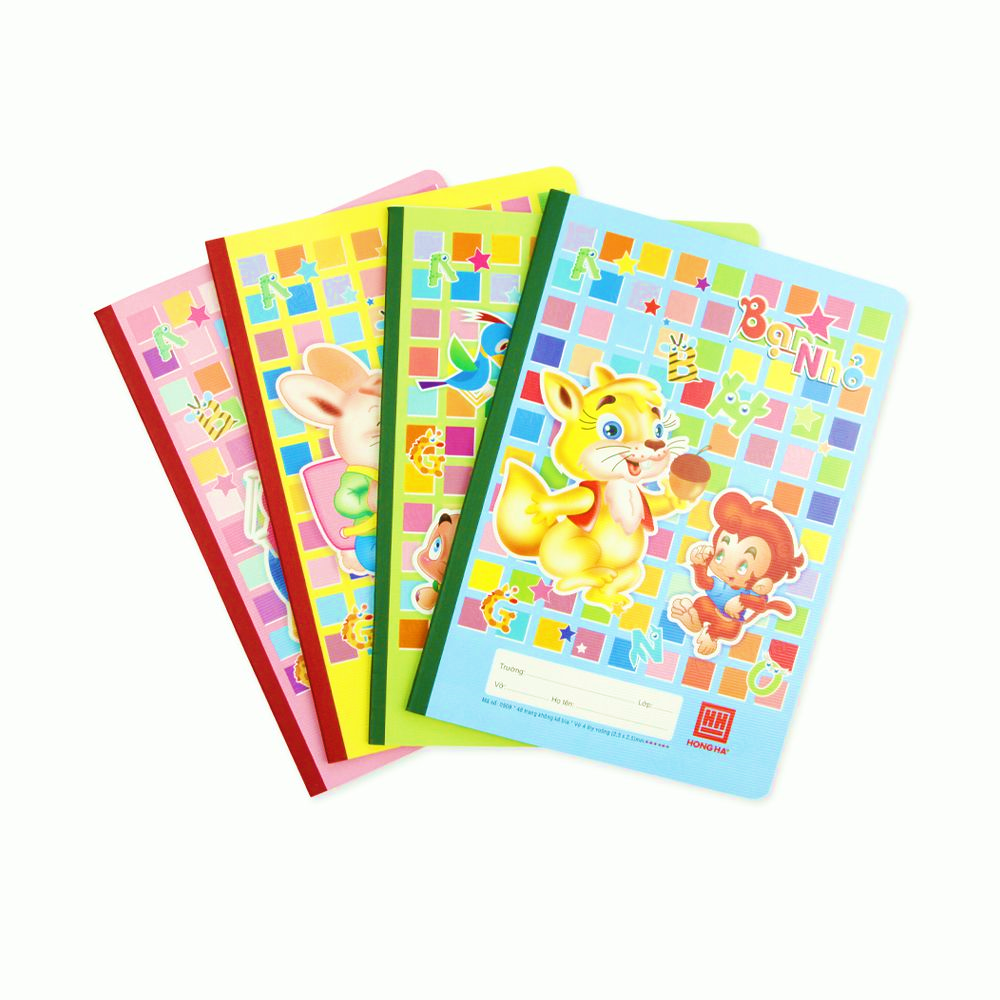 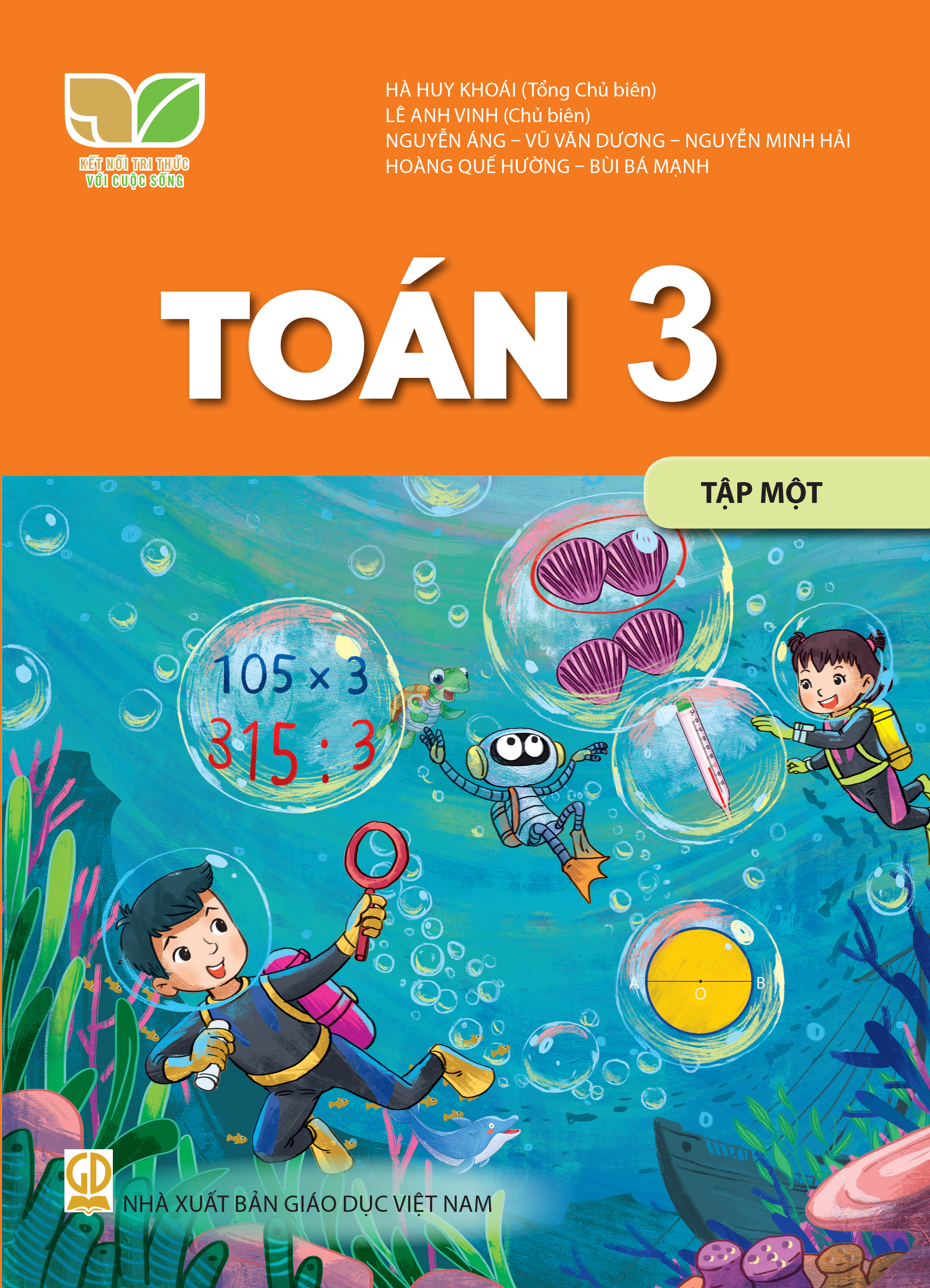 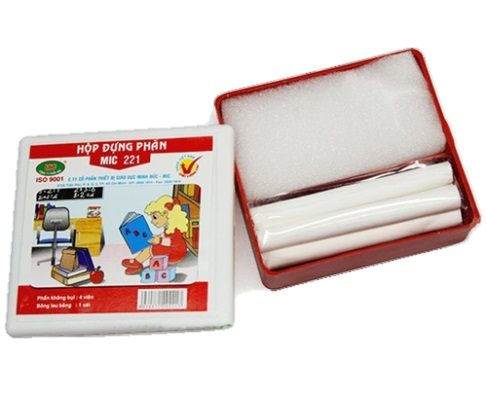 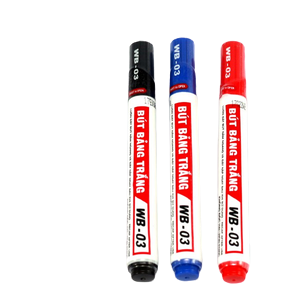 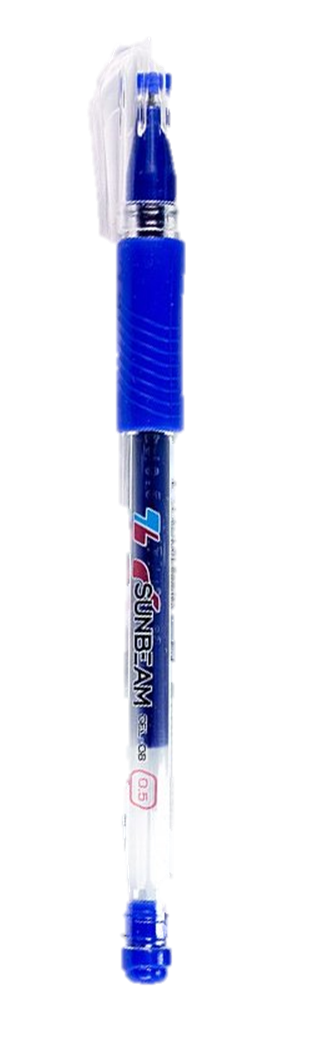 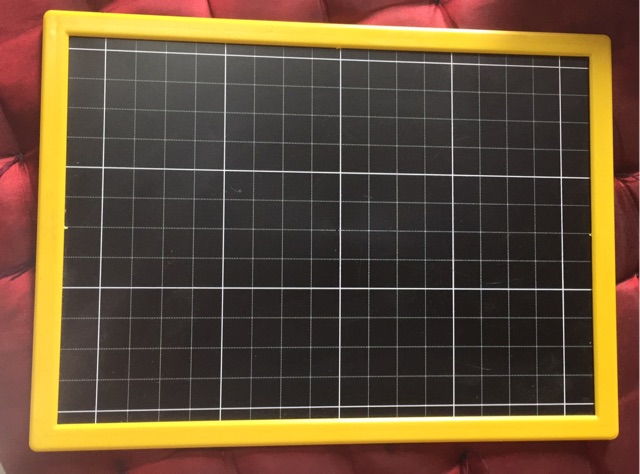 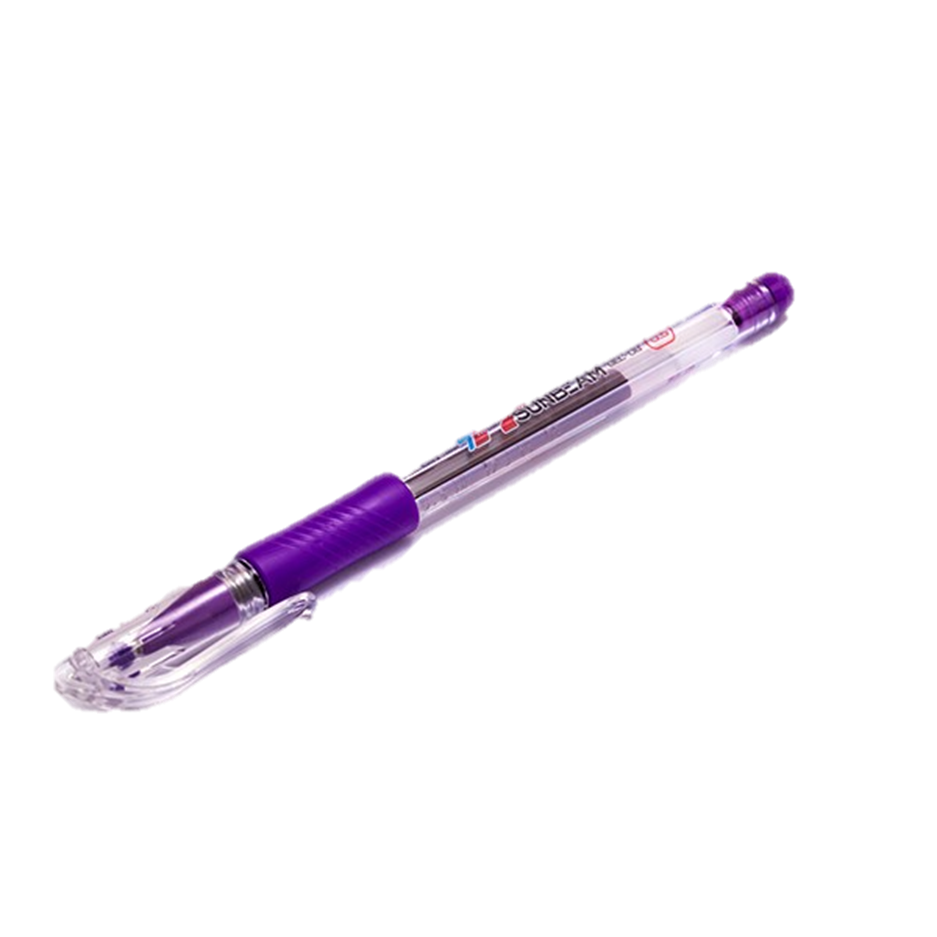 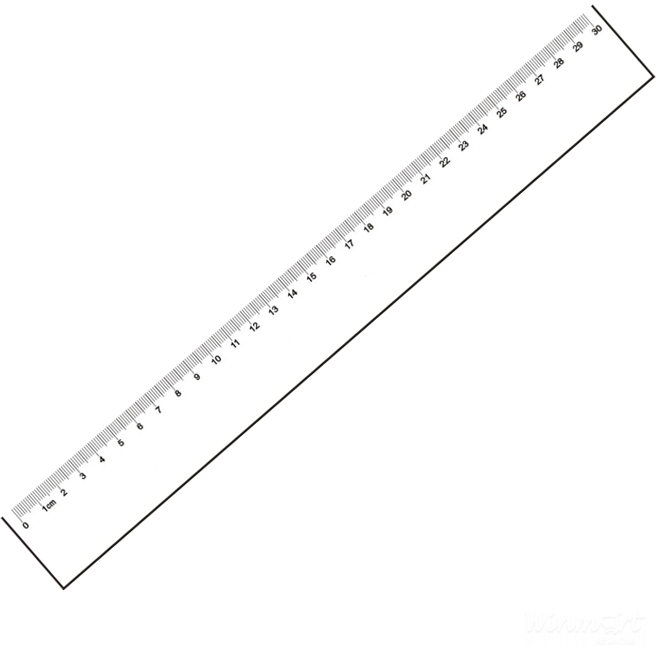 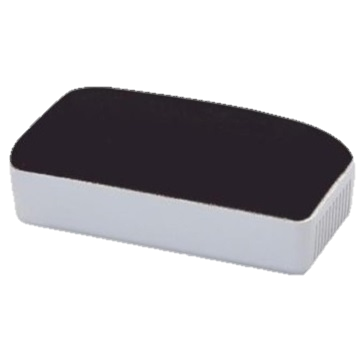 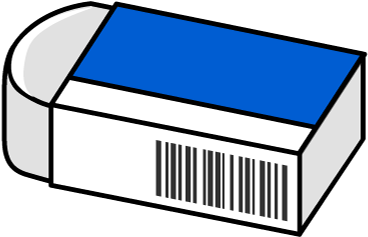 Bảng ηân 6, bảng εia 6
[Speaker Notes: Thầy cô thay thứ ngày vào sao cho phù hợp nhé!]
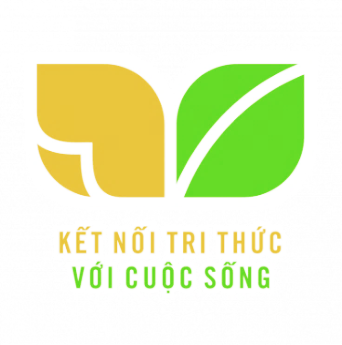 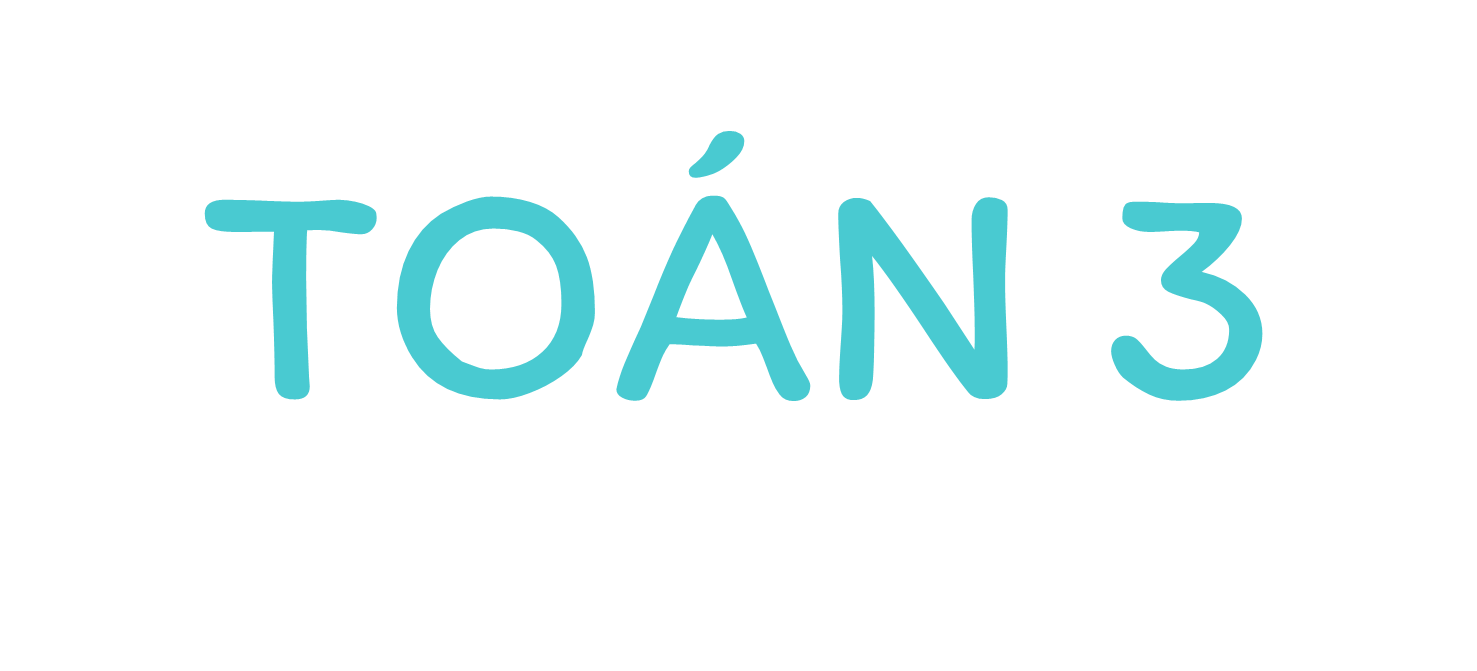 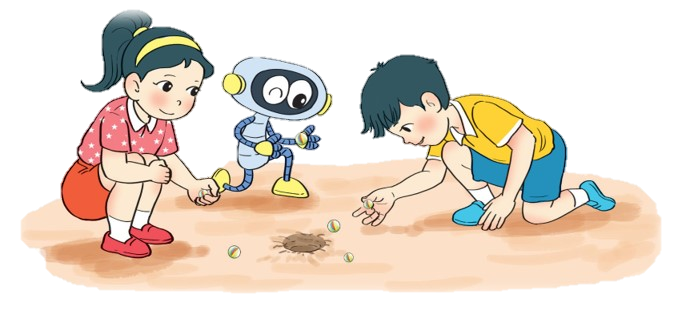 TOÁN 3
[Speaker Notes: Tác giả bộ ppt Toán + Tiếng Việt các lớp 1, 2, 3: Phan Thị Linh – Đà Nẵng
Sđt lh: 0916.604.268
+ Zalo: 0916.604.268
+ Facebook cá nhân: https://www.facebook.com/nhilinh.phan/
+ Nhóm chia sẻ tài liệu: https://www.facebook.com/groups/443096903751589
Hãy liên hệ chính chủ sản phẩm để được hỗ trợ và đồng hành trong suốt năm học nhé!]
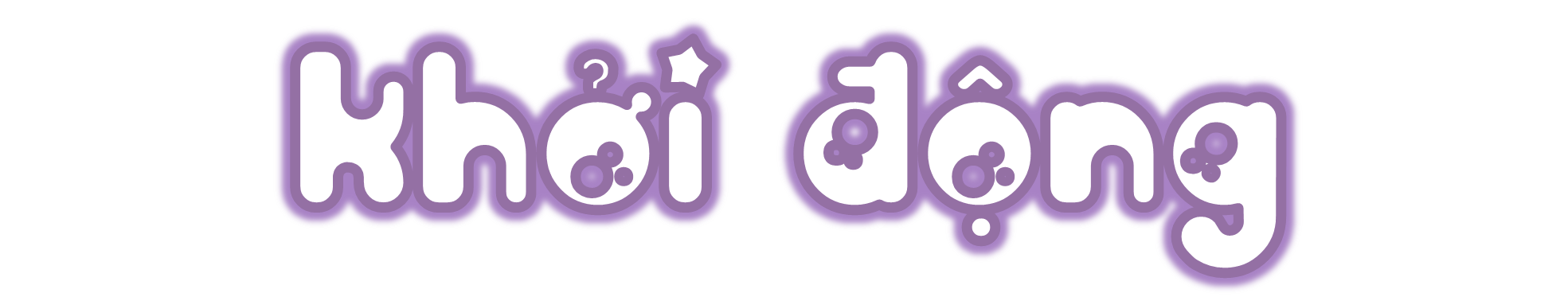 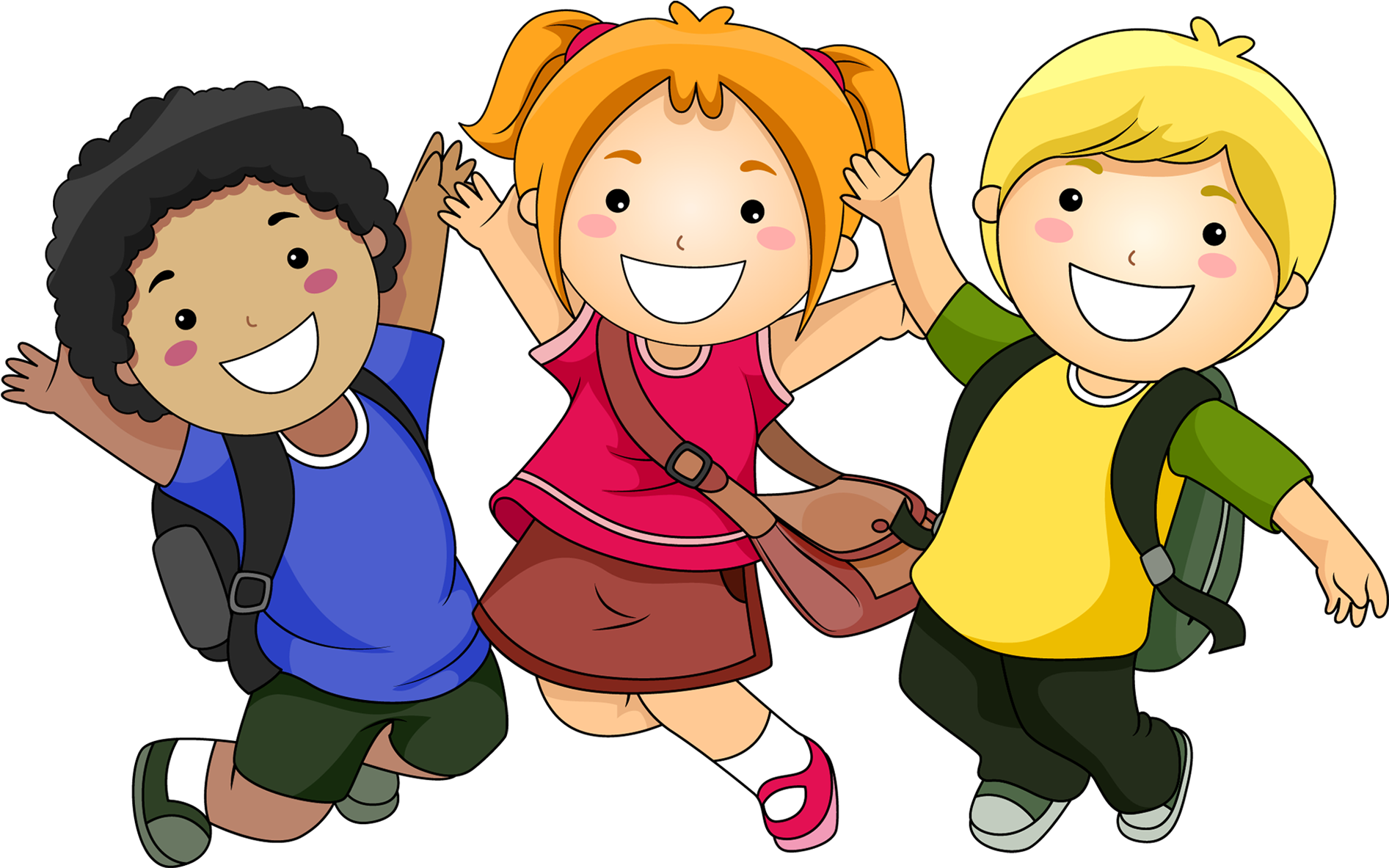 [Speaker Notes: GV linh hoạt phần khởi động có/không vì có những bài dài nên khởi động là dạy cháy giờ ạ


Tác giả bộ ppt Toán + Tiếng Việt các lớp 1, 2, 3: Phan Thị Linh – Đà Nẵng
Sđt lh: 0916.604.268
+ Zalo: 0916.604.268
+ Facebook cá nhân: https://www.facebook.com/nhilinh.phan/
+ Nhóm chia sẻ tài liệu: https://www.facebook.com/groups/443096903751589
Hãy liên hệ chính chủ sản phẩm để được hỗ trợ và đồng hành trong suốt năm học nhé!]
Muốn tìm một thừa số, ta lấy tích chia cho thừa số kia.
?
?
?
CHỦ ĐỀ 2:
BẢNG NHÂN, BẢNG CHIA
BÀI 13:
TÌM THÀNH PHẦN 
TRONG PHÉP NHÂN, PHÉP CHIA
(tiết 2)
[Speaker Notes: Tác giả bộ ppt Toán + Tiếng Việt các lớp 1, 2, 3: Phan Thị Linh – Đà Nẵng
Sđt lh: 0916.604.268
+ Zalo: 0916.604.268
+ Facebook cá nhân: https://www.facebook.com/nhilinh.phan/
+ Nhóm chia sẻ tài liệu: https://www.facebook.com/groups/443096903751589
Hãy liên hệ chính chủ sản phẩm để được hỗ trợ và đồng hành trong suốt năm học nhé!]
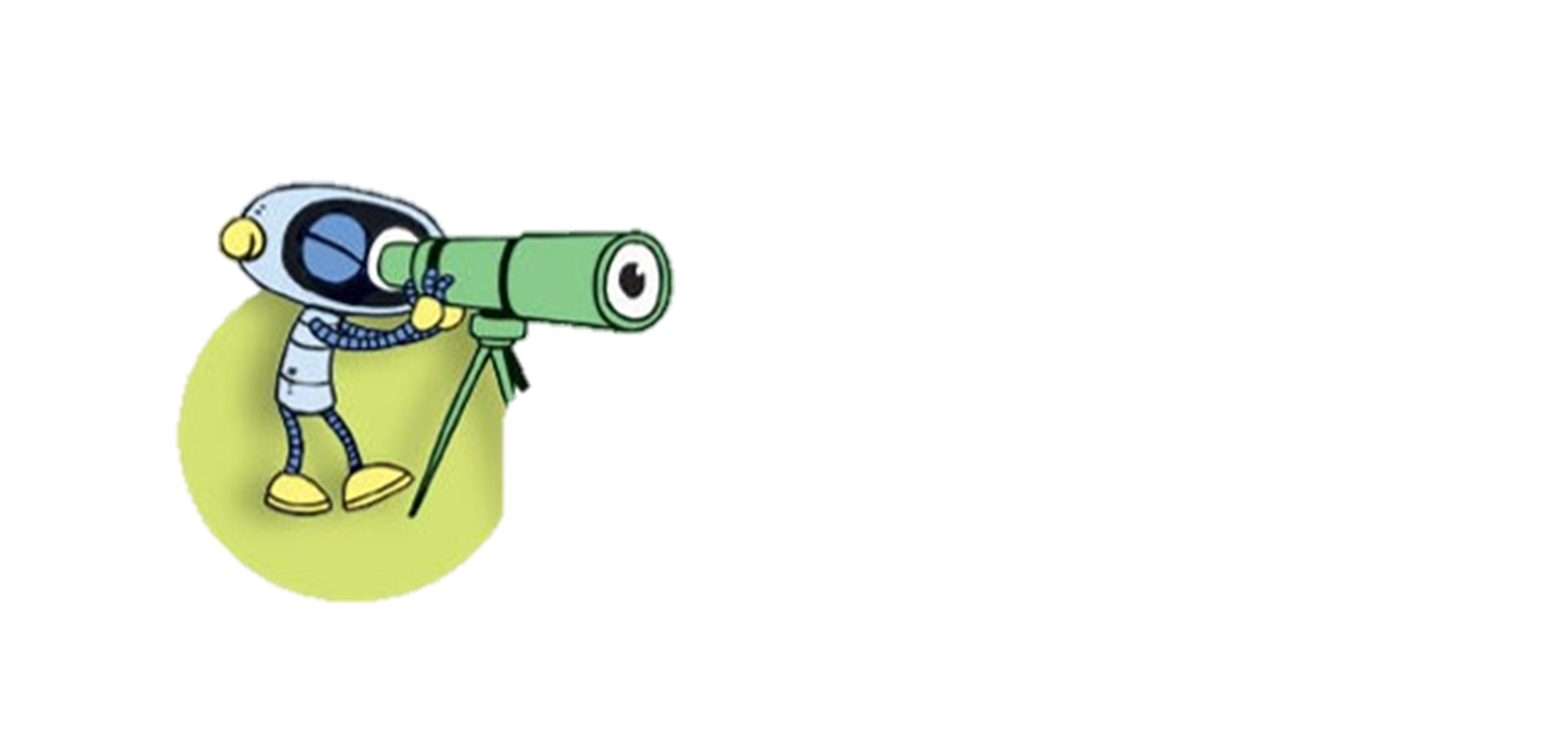 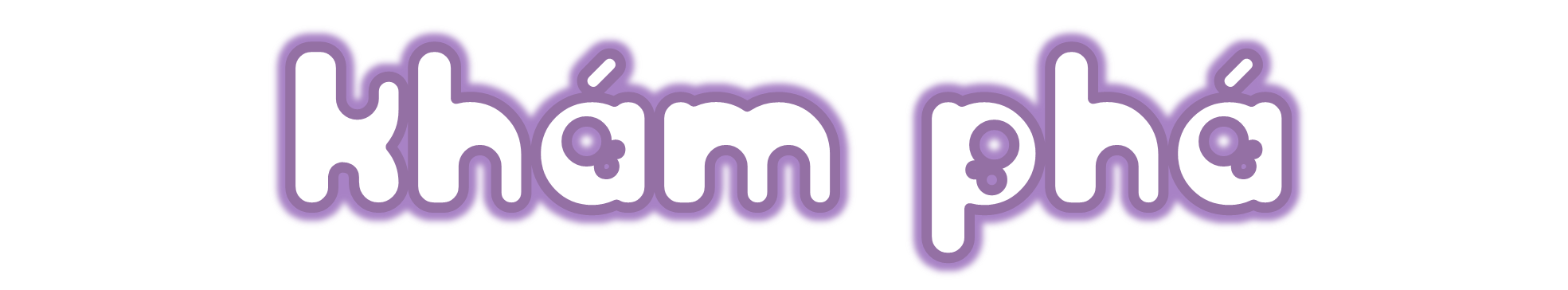 Trang 40
[Speaker Notes: Tác giả bộ ppt Toán + Tiếng Việt các lớp 1, 2, 3: Phan Thị Linh – Đà Nẵng
Sđt lh: 0916.604.268
+ Zalo: 0916.604.268
+ Facebook cá nhân: https://www.facebook.com/nhilinh.phan/
+ Nhóm chia sẻ tài liệu: https://www.facebook.com/groups/443096903751589
Hãy liên hệ chính chủ sản phẩm để được hỗ trợ và đồng hành trong suốt năm học nhé!]
Tìm thừa số trong một tích
a) Tìm số bị chia
Mai mua về một số bông hoa rồi cắm hết vào 3 lọ, mỗi lọ có 5 bông. Hỏi Mai đã mua về bao nhiêu bông hoa?
Số bông hoa cả 3 lọ bằng số bông hoa 1 lọ nhân với 3.
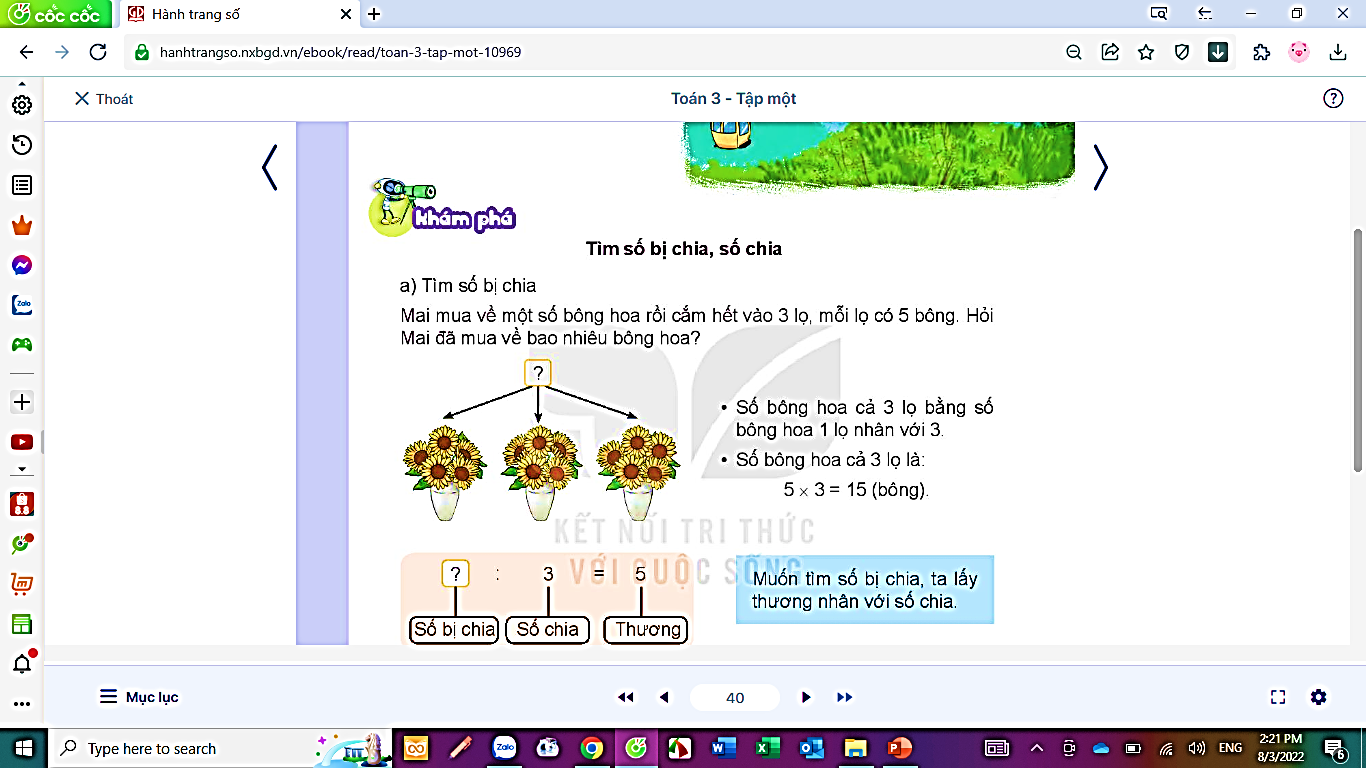 Số bông hoa cả 3 lọ là:
5 x 3 = 15 (bông)
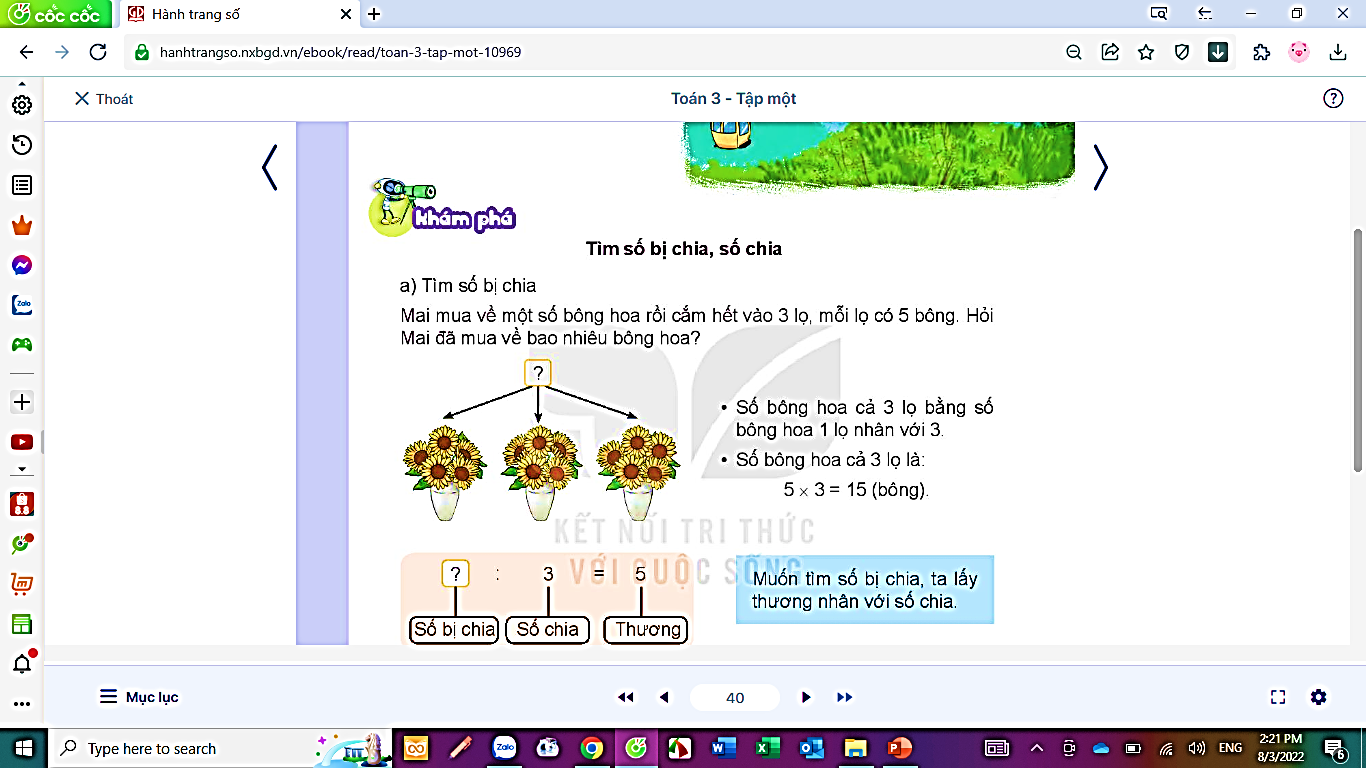 :
?
3
=
5
Muốn tìm số bị chia, ta lấy thương nhân với số chia.
[Speaker Notes: Sau khi Mai hỏi, GV hỏi khai thác thêm
Ta làm phép tính gì để tính được?
HS sẽ tl đc là 6 x 4  = 24
GV khai thác tiếp để chứng minh bằng cách đưa ra phép cộng 6 + 6 + 6 + 6
Cho HS tính kết quả rồi từ đó cho 1 HS kết luận về phép nhận 6 x 4]
Tìm thừa số trong một tích
b) Tìm số chia
Việt cắm 15 bông hoa vào các lọ, mỗi lọ 5 bông. Hỏi Việt đã mua về bao nhiêu bông?
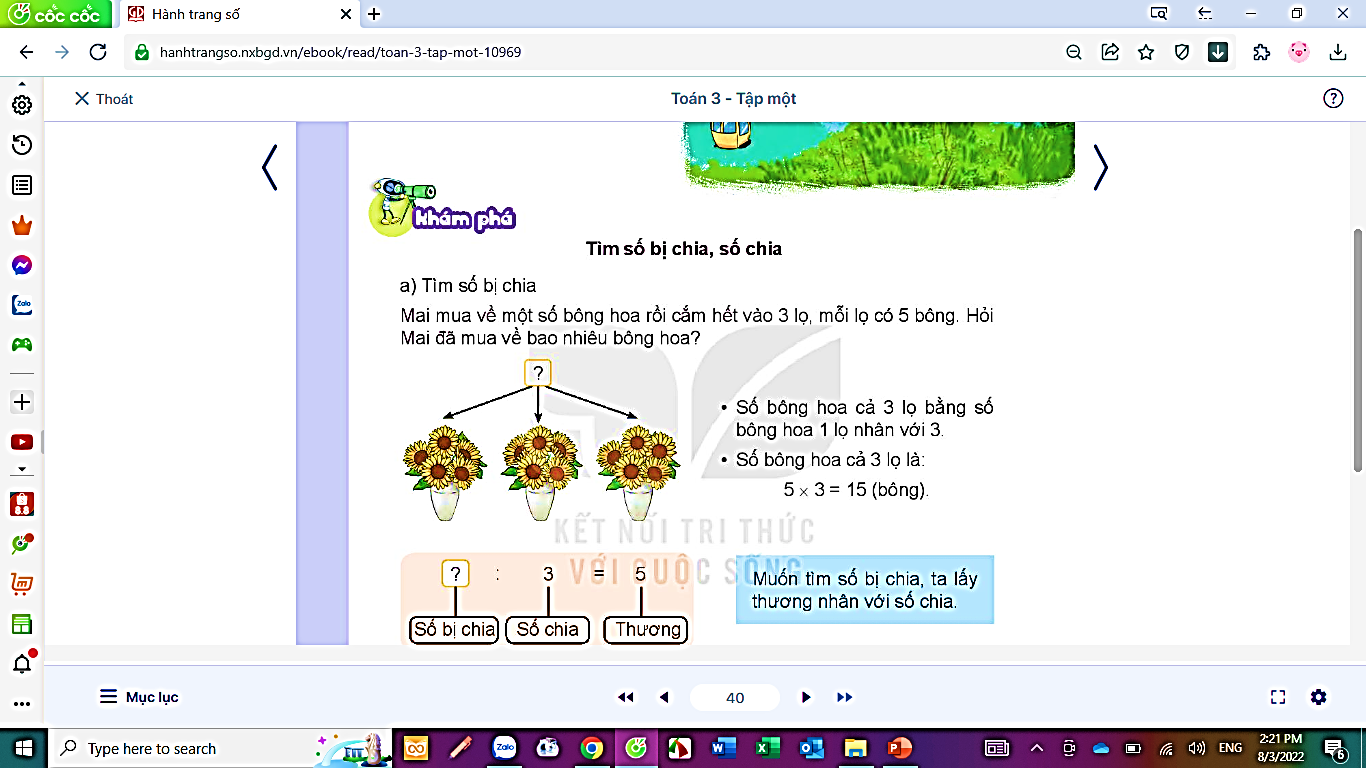 Số lọ hoa cắm được là:
15 : 5 = 3 (lọ)
Muốn tìm số chia, ta lấy số bị chia chia cho thương.
:
15
?
=
5
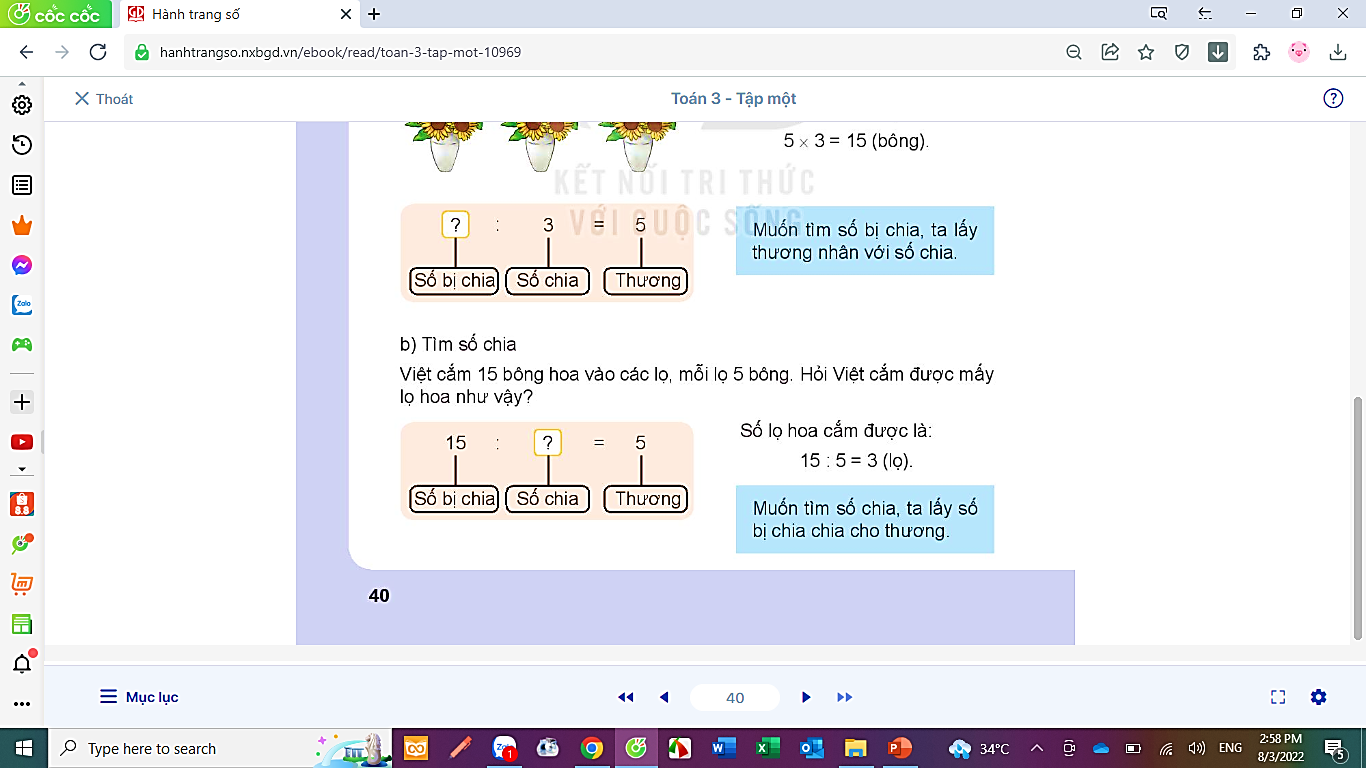 [Speaker Notes: Sau khi Mai hỏi, GV hỏi khai thác thêm
Ta làm phép tính gì để tính được?
HS sẽ tl đc là 6 x 4  = 24
GV khai thác tiếp để chứng minh bằng cách đưa ra phép cộng 6 + 6 + 6 + 6
Cho HS tính kết quả rồi từ đó cho 1 HS kết luận về phép nhận 6 x 4]
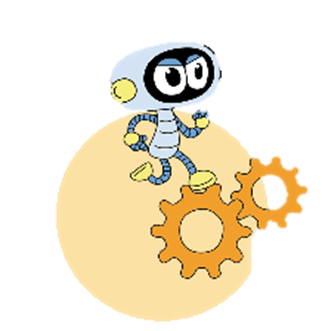 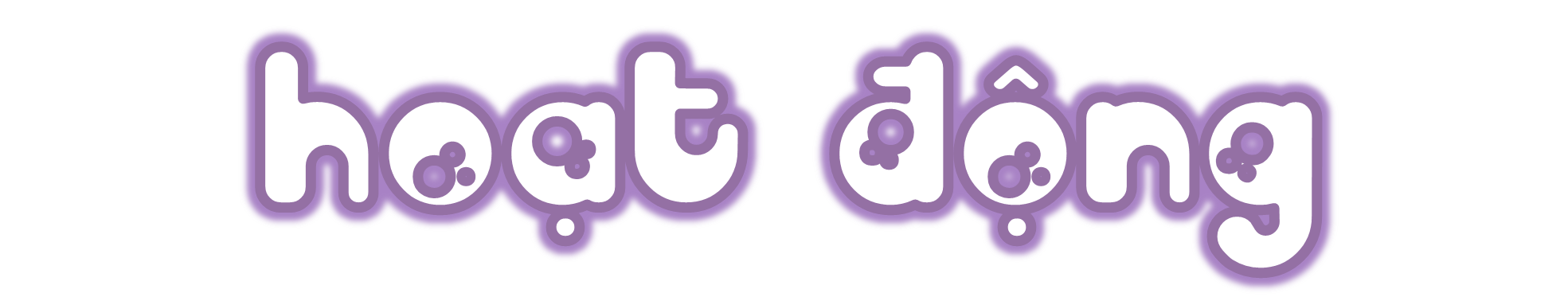 Hoạt động
[Speaker Notes: Tác giả bộ ppt Toán + Tiếng Việt các lớp 1, 2, 3: Phan Thị Linh – Đà Nẵng
Sđt lh: 0916.604.268
+ Zalo: 0916.604.268
+ Facebook cá nhân: https://www.facebook.com/nhilinh.phan/
+ Nhóm chia sẻ tài liệu: https://www.facebook.com/groups/443096903751589
Hãy liên hệ chính chủ sản phẩm để được hỗ trợ và đồng hành trong suốt năm học nhé!]
a) Tìm số bị chia (theo mẫu).
?
a)       : 6 = 7
    7 x 6 = 42.
Mẫu:            : 5 = 6
	      6 x 5 = 30.
?
1
?
b)       : 4 = 8
    8 x 4 = 32.
?
c)       : 3 = 6
    6 x 3 = 18.
[Speaker Notes: GV nhắc lại số nào nhân với 0 cũng bằng 0, 0 nhân với số nào cũng bằng 0]
b) Tìm số chia (theo mẫu).
?
a) 24 :      = 6
    24 : 6 = 4
Mẫu:      15 :        = 3
	      15 : 3 = 5.
?
1
?
a) 40 :      = 5
    40 : 5 = 8
?
a) 28 :      = 4
    28 : 4 = 7
[Speaker Notes: GV nhắc lại số nào nhân với 0 cũng bằng 0, 0 nhân với số nào cũng bằng 0]
Số?
?
?
2
?
?
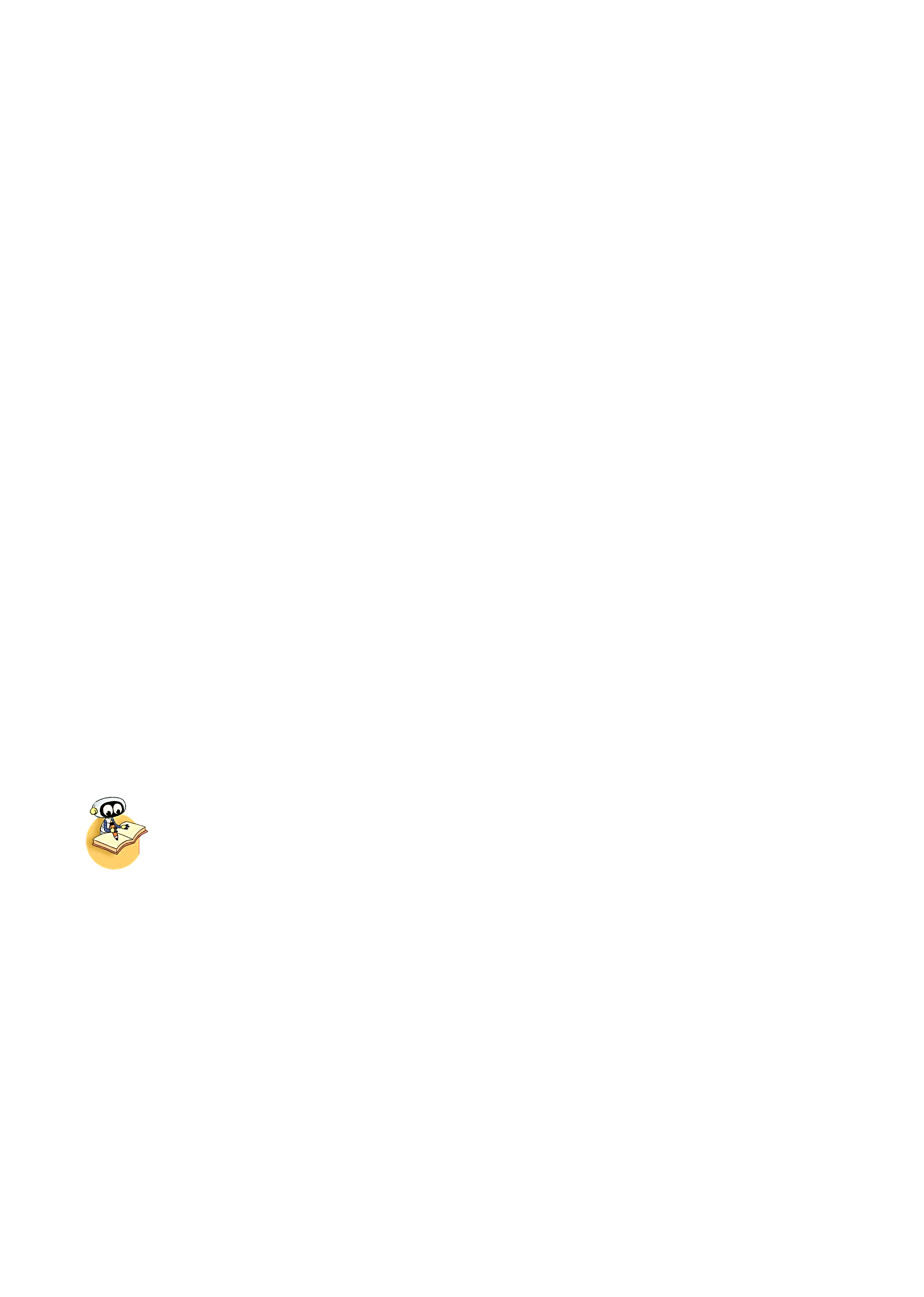 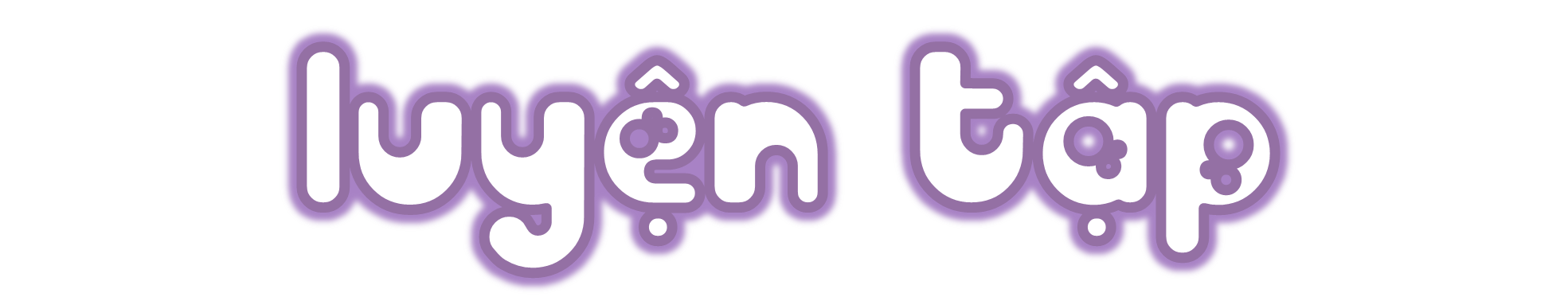 [Speaker Notes: Tác giả bộ ppt Toán + Tiếng Việt các lớp 1, 2, 3: Phan Thị Linh – Đà Nẵng
Sđt lh: 0916.604.268
+ Zalo: 0916.604.268
+ Facebook cá nhân: https://www.facebook.com/nhilinh.phan/
+ Nhóm chia sẻ tài liệu: https://www.facebook.com/groups/443096903751589
Hãy liên hệ chính chủ sản phẩm để được hỗ trợ và đồng hành trong suốt năm học nhé!]
Số?
: 5
6
x 2
8
30
4
?
?
b)
a)
1
: 4
7
x 3
30
28
10
?
?
d)
c)
[Speaker Notes: Làm theo hàng ngang rồi GV chú phần tich mối quan hệ giữa phép nhân và chia nhé]
Có 35 quả cam xếp vào các đĩa, mỗi đĩa 5 quả. Hỏi xếp được mấy đĩa cam như vậy?
2
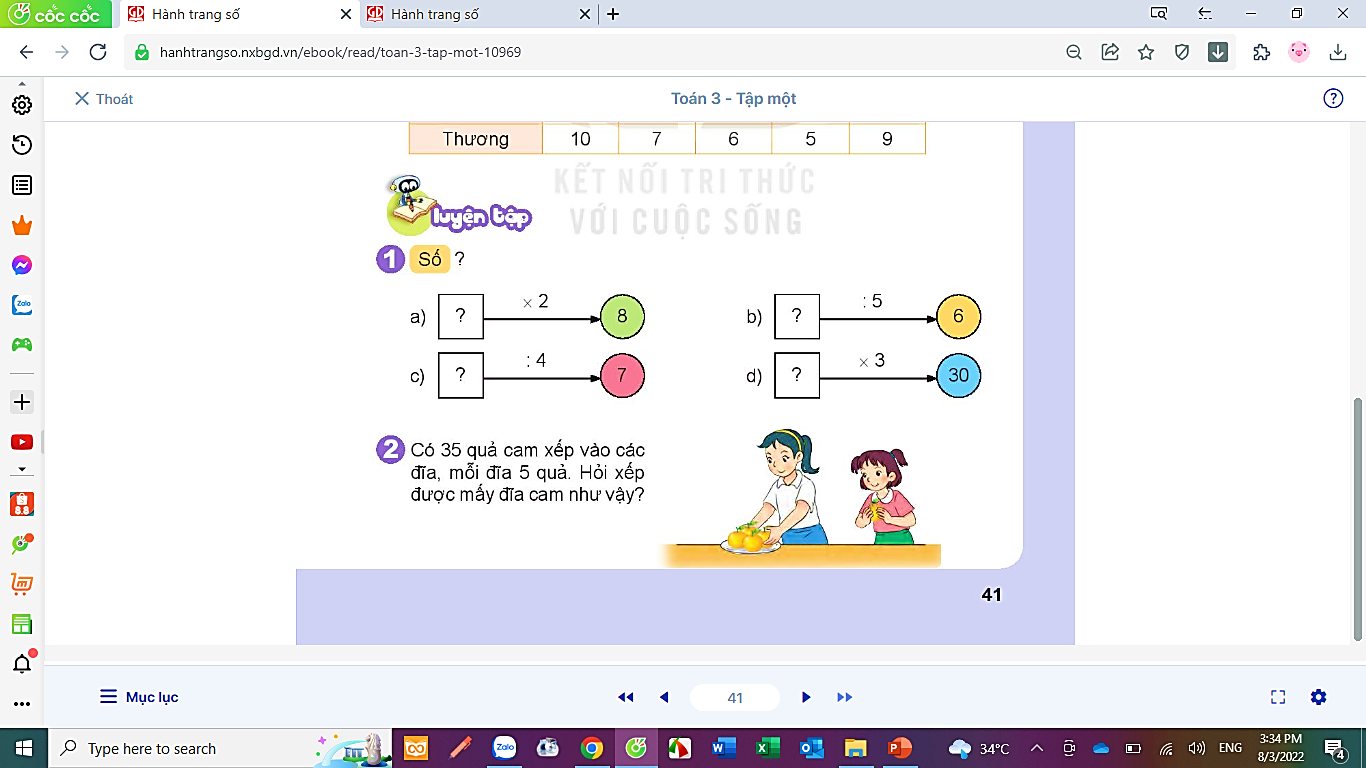 Tóm tắt
5 quả: 1 đĩa
35 quả: … đĩa cam?
[Speaker Notes: GV cần cho HS thấy được số cần tìm ở đây là thành phần nào trong phép trừ để HS áp dụng lí thuyết hợp lí
Tác giả bộ ppt Toán + Tiếng Việt các lớp 1, 2, 3: Phan Thị Linh – Đà Nẵng
Sđt lh: 0916.604.268
+ Zalo: 0916.604.268
+ Facebook cá nhân: https://www.facebook.com/nhilinh.phan/
+ Nhóm chia sẻ tài liệu: https://www.facebook.com/groups/443096903751589
Hãy liên hệ chính chủ sản phẩm để được hỗ trợ và đồng hành trong suốt năm học nhé!]
Thứ … wgàǀ … κánƑ … wăm 2022
TǨn:
Tìm κàζ ιần
ǇrΪg Ί˛p ηân, Ί˛p εia (ǇΗĞt 3)
Bài giải
2.
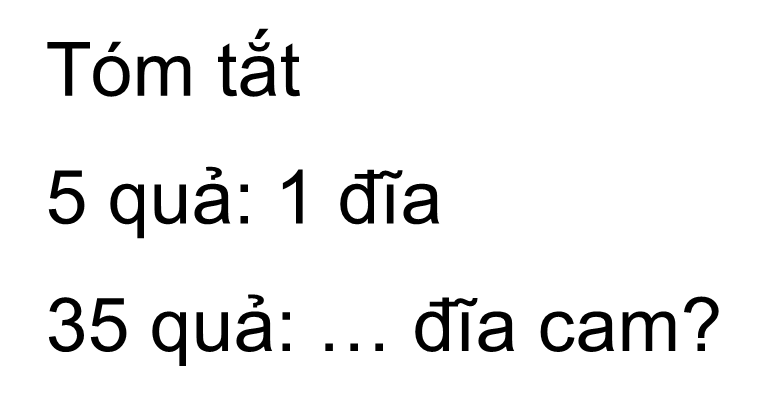 Xếp đưϑ số đĩa cam là:
35 : 5 = 7 (đĩa)
Đáp số: 7 đĩa.
[Speaker Notes: Thầy cô thay thứ ngày vào sao cho phù hợp nhé!]
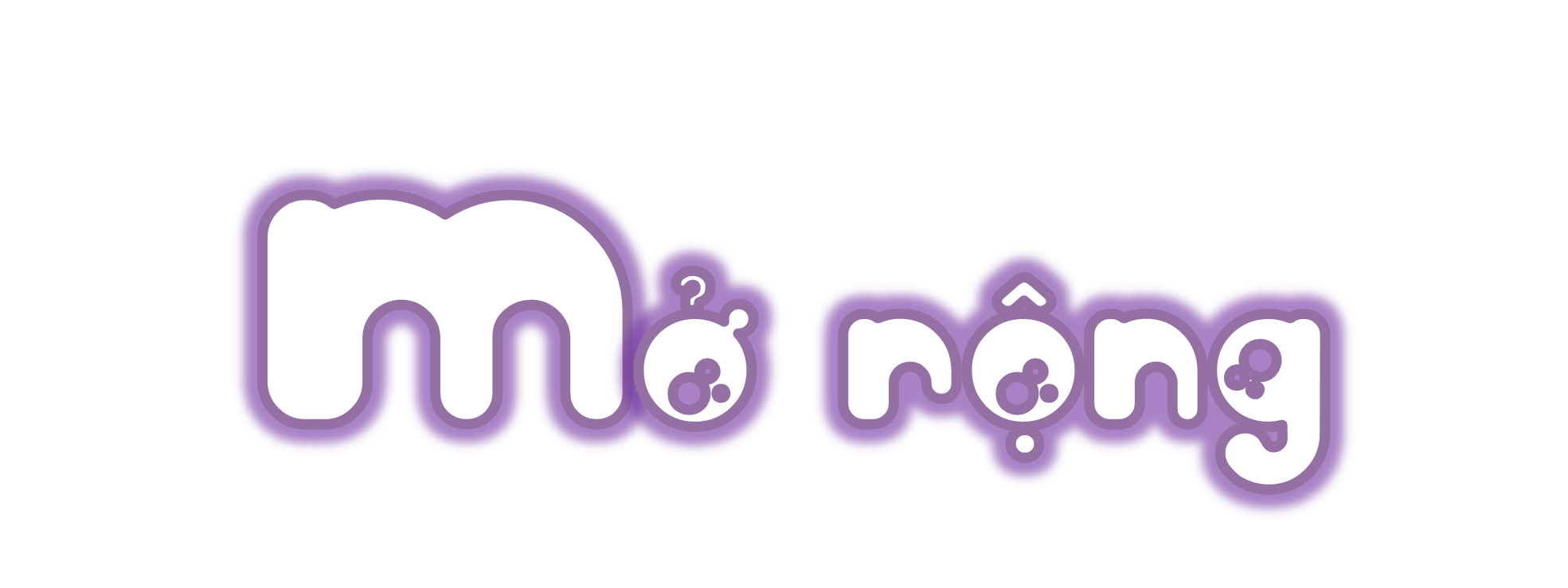 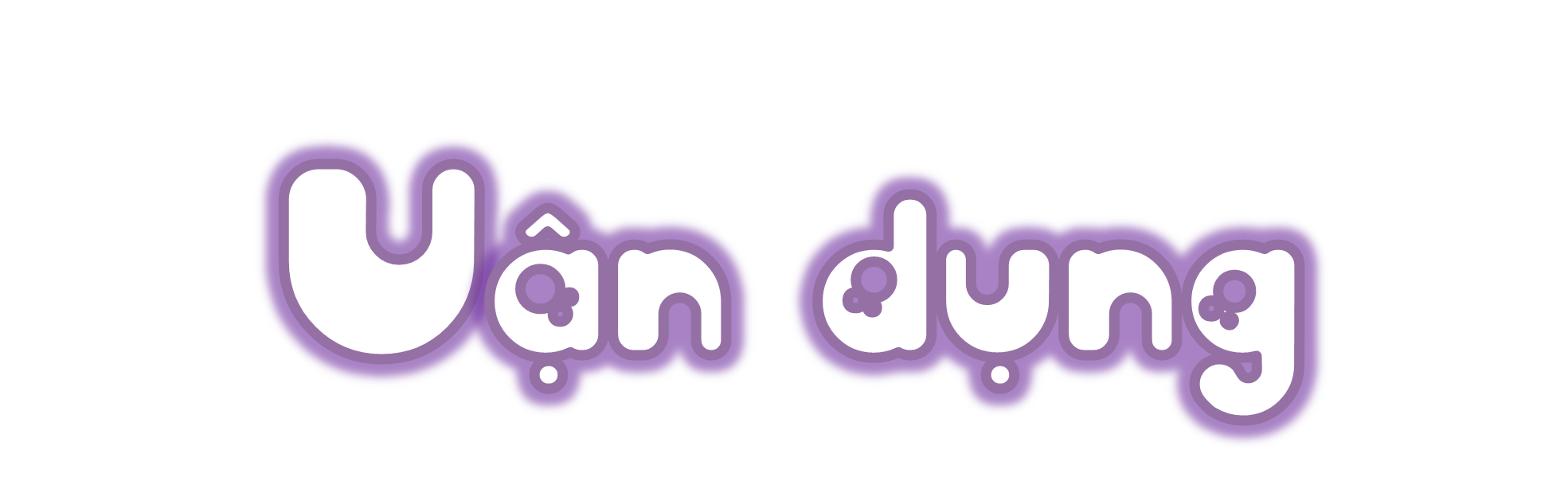 MỞ RỘNG
[Speaker Notes: GV linh động tình huống thực tế nếu có


Tác giả bộ ppt Toán + Tiếng Việt các lớp 1, 2, 3: Phan Thị Linh – Đà Nẵng
Sđt lh: 0916.604.268
+ Zalo: 0916.604.268
+ Facebook cá nhân: https://www.facebook.com/nhilinh.phan/
+ Nhóm chia sẻ tài liệu: https://www.facebook.com/groups/443096903751589
Hãy liên hệ chính chủ sản phẩm để được hỗ trợ và đồng hành trong suốt năm học nhé!]
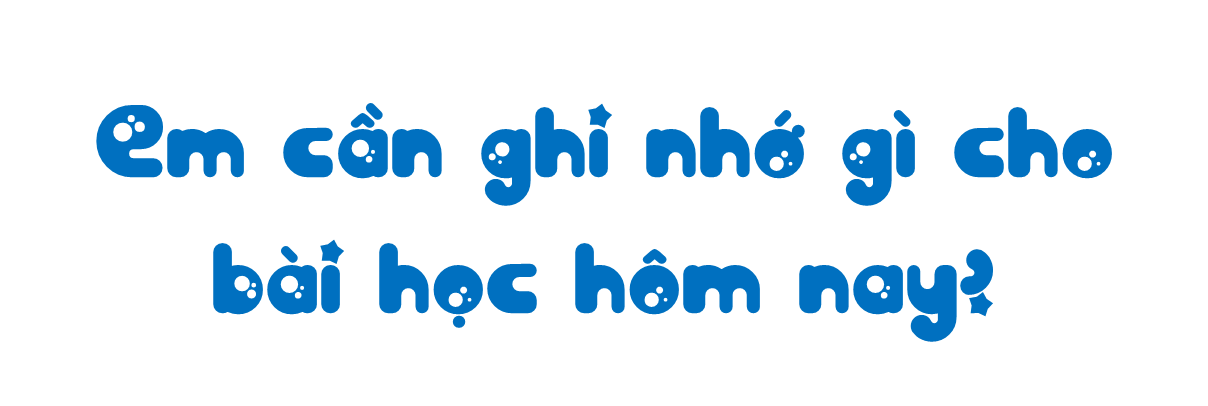 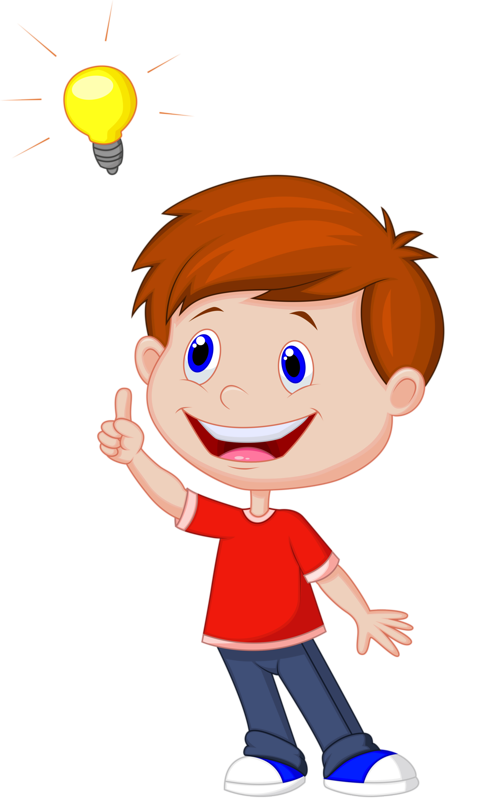 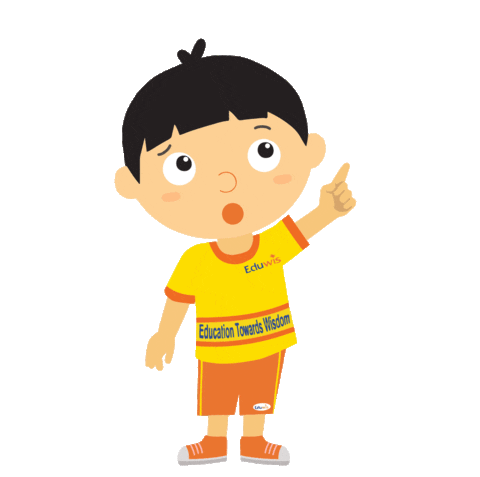 [Speaker Notes: GV cùng HS chốt lại kiến thức bài học. Có thể mời HS chốt trước rồi GV chốt sau ạ]
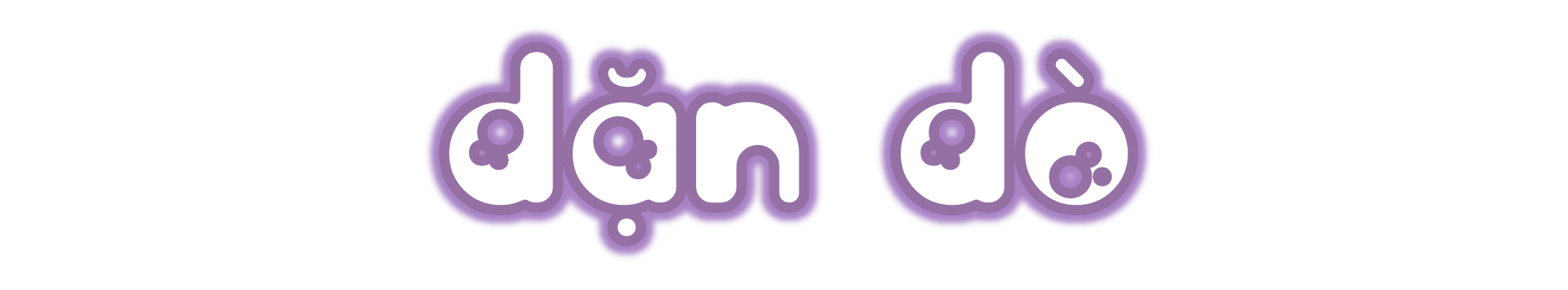 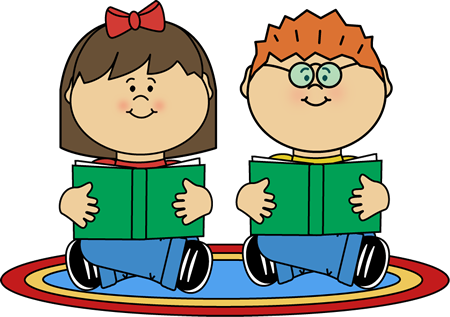 Dặn dò
[Speaker Notes: Tác giả bộ ppt Toán + Tiếng Việt các lớp 1, 2, 3: Phan Thị Linh – Đà Nẵng
Sđt lh: 0916.604.268
+ Zalo: 0916.604.268
+ Facebook cá nhân: https://www.facebook.com/nhilinh.phan/
+ Nhóm chia sẻ tài liệu: https://www.facebook.com/groups/443096903751589
Hãy liên hệ chính chủ sản phẩm để được hỗ trợ và đồng hành trong suốt năm học nhé!]